Interaction, Engagement and Motivation
Welcome
Facilitator name
Position at university
Contact info
[Speaker Notes: Introduce yourself and explain your role at the school. You may edit the slide to insert name, position, contact info.

If this is the first of a series of modules, spend a little bit of time giving overview of the program. You may wish to insert a slide or two with that information.

Distribute the Interaction, Engagement and Motivation Activity Handout (see Appendix B in the Facilitator Guide) at the beginning of the session. It will be used during in-class and after-class activities. The first 6 rows will be completed in class and the last row is for after-class reflection. As you distribute the handout, remind participants that they should identify one course or instructional unit they already teach or are familiar with that could benefit from improved engagement, interaction and motivation, and that they use this example during formative and summative activities in this module. If this is part of a series of modules, this suggestion should be made at the end of the previous module in preparation for this one.]
Learning outcomes
By the end of this module, you should be able to:
Describe several strategies for improving interaction and engagement in your course
Analyze the four major conditions for motivation according to Keller’s ARCS Model 
Develop strategies for improving student motivation for learning
[Speaker Notes: The goal of this module is for you to develop strategies for improving interaction, engagement and student motivation for learning in the online and blended learning environment in order to meet diverse student learning needs.

Lead participants through the learning outcomes.]
agenda
1. Interaction and Engagement
2. Motivation for Learning
3. Summary
1. Interaction and Engagement
Modes of interaction
Equivalency theorem
Engagement strategies
[Speaker Notes: As the facilitator, you can prepare for this subtopic using this reference:

Getting the Mix Right Again: An updated and theoretical rationale for interaction http://www.irrodl.org/index.php/irrodl/article/view/149/230. This paper introduces the equivalency theorem, discussed in this module.]
Modes of interaction
Teacher
Student
Content
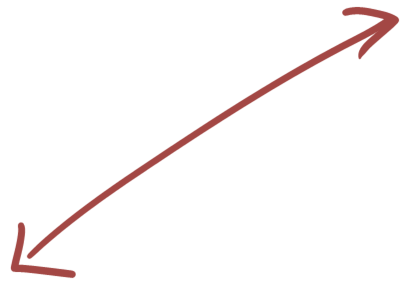 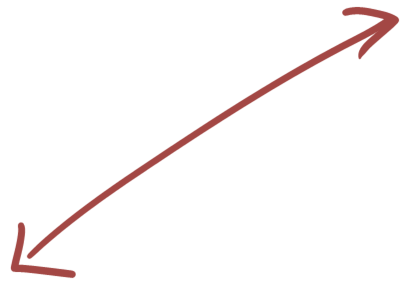 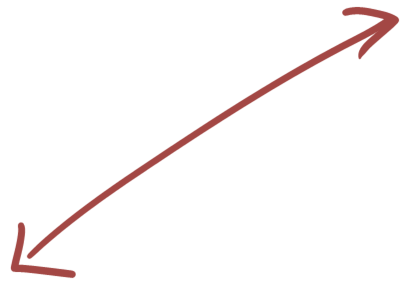 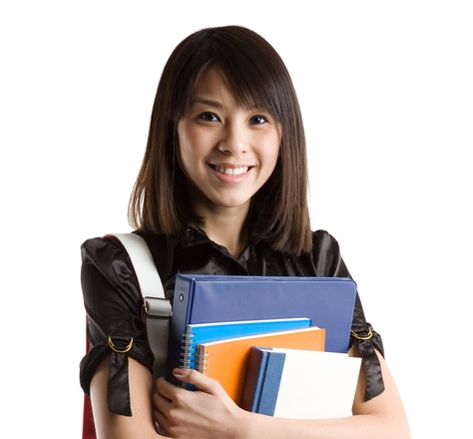 (Anderson, T., 2003)
[Speaker Notes: For years, the researchers in the field of education have been telling us that interaction plays a critical role in learning and even in defining education. There are three common types of interactions in courses. 

The first is students’ interactions with each other. Second, are students’ interactions with the teacher. The third type of interaction takes place between students and the course content. 

We know from the available research that all three of these types of interaction help students to internalize material and improve their learning. 
What still remains a challenge is how to evaluate a contribution of different modes of interaction to student learning. The implications of this are that educators have to take the time to figure out how different kinds of interaction fit into the overall learning process.

In recent years, due to the wide-spread availability of high-speed internet and the constantly improving capabilities of computer systems, we’ve had greater opportunities to design and deliver rich, online learning experiences. These changes have resulted in a rethinking of the importance of different types of interaction in online courses.]
Activity 1: equivalency theorem discussion
“Deep and meaningful formal learning is supported as long as one of the three forms of interaction is at a high level.”

“High levels of more than one of these three models will likely provide a more satisfying educational experience”
(Anderson, T., 2003)
[Speaker Notes: In “Getting the Mix Right Again: An Updated and Theoretical Rationale for Interaction,” Terry Anderson proposed an “Interaction Equivalency Theorem.”
Read the full theorem (below) aloud , pause after the first paragraph and give participants a few moments to think after the second:

“Deep and meaningful formal learning is supported as long as one of the three forms of interaction (student-teacher; student-student; student-content) is at a high level. The other two may be offered at minimal levels, or even eliminated, without degrading the educational experience.

High levels of more than one of these three models will likely provide a more satisfying educational experience, though these experiences may not be as cost or time effective as less interactive learning sequences.”

Anderson's theorem implies that we can substitute one type of high quality interaction for one of the others (providing that it is at the same quality level) with little loss in educational effectiveness – thus the label of an equivalency theorem. 

Encourage discussion with these questions: “Can you recall an experience when you learned a lot from a good textbook only? Is interaction with teachers and other students necessary for all types of learning experiences?”]
Equivalency Theory Re-examined
The value students place on different modes of interaction depends on many factors (eg. mode of delivery, course subject).
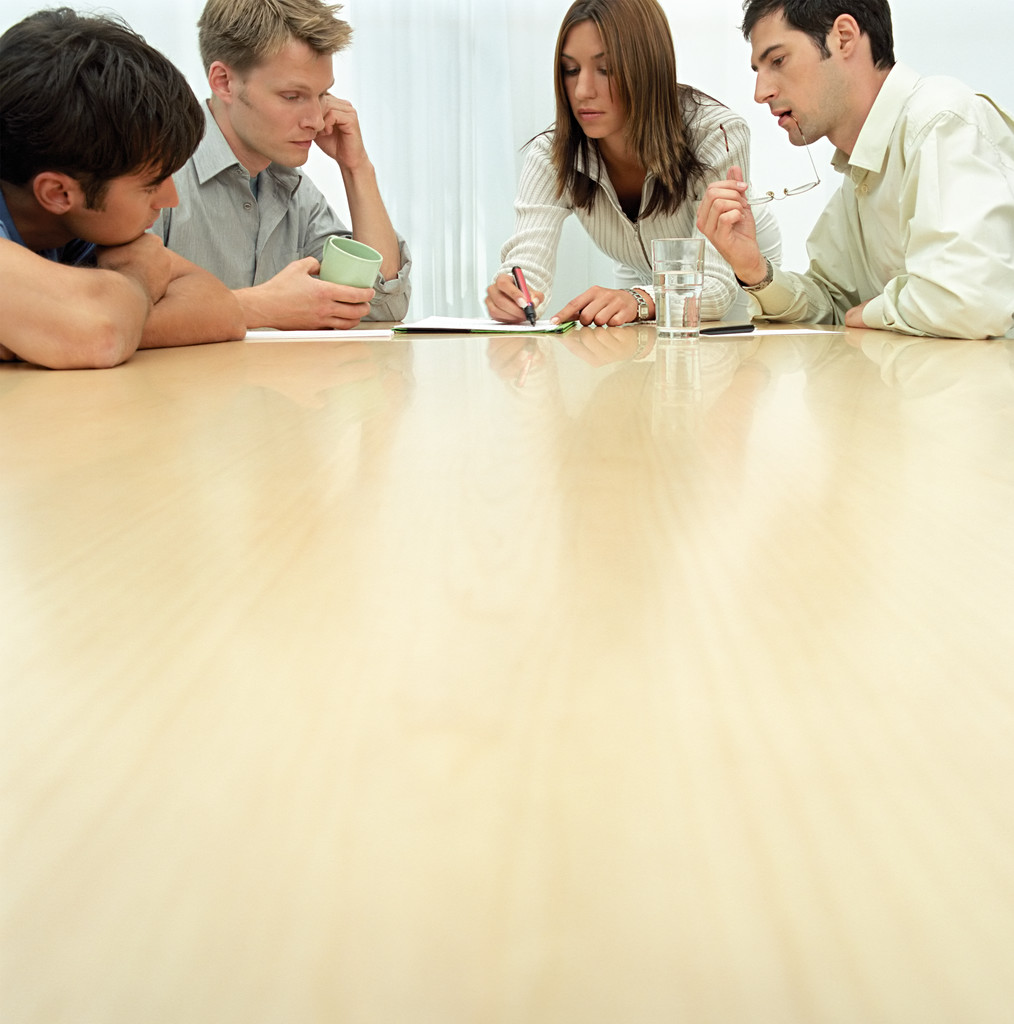 (Anderson, T., Miyazoe, T., 2010)
[Speaker Notes: In recent years, researchers have examined the Interaction Equivalency Theorem further and came to a conclusion that the value students place on different modes of interaction depends on many factors, such as mode of delivery and the course subject. For example, it's been found that students in face-to-face courses tend to value more interaction with a teacher, and students in online courses tend to value more interaction with content. Some research shows that in blended courses all three modes of interaction seem to be equally important. 

Furthermore, in skill-based courses, students seem to value interaction with a teacher more than in the knowledge-based courses.
These conclusions tell us that we should consider many factors when making decisions about the modes of interaction we set for students.

Let’s see how we can enhance all three modes of interaction in online and blended courses.]
Student-student interaction (online)
Student 1:
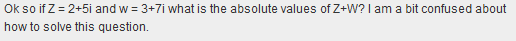 Student 2:
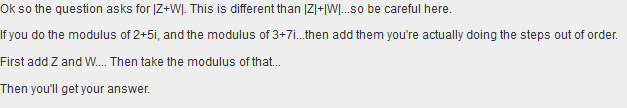 Student 1:
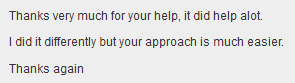 [Speaker Notes: This is an example of a student to student interaction and peer instruction in an online course, using an asynchronous communication tool: A discussion forum called “Ask your peers”. 

Students post problems and ask for help and other students respond on a voluntary basis. This can reduce the number of questions posed to the Instructor and allows students to get a response from someone who is at the same stage of learning, which is at the core of the ‘peer instruction’ concept.]
Student-student interaction (online)
Discussion forums 
“Social Café” – for informal communication
Guided discussions (e.g. online debate)
Web conferencing 
Peer reviews 
Group collaboration and presentations
[Speaker Notes: A discussion forum is a potentially useful tool for promoting student-to-student interaction as well. You could set this up in the form of "social cafes" for informal communication, or you might prefer to set up a series of guided discussions, such as online debates. 

If you decide to use online discussion forums for your course, it's important to establish and share clear rules for conduct and communication in the forum.

Elaborate on the importance of setting up the clear rules for online discussion forums.

There are other tools you can use to encourage online student-to-student interaction, for example live web conferencing tools that allow for synchronous communication and collaboration. 

Peer reviews and group collaboration and presentations can be organized using both synchronous and asynchronous modes of online interaction.]
Student-Content Interaction
[Speaker Notes: As they move from face-to-face instruction to online teaching, some faculty worry that their online lectures will lack the live, shared presence of the instructor and students, as well the often exciting dynamics of a live class.  This is a valid concern, considering that online courses often put emphasis on student-content interaction. But let’s see how we can design online lectures in ways that allow for students to experience the online learning environment as a dynamic one.]
Student-content interaction example of an interactive online lesson
[Speaker Notes: Here’s an example of an online lesson that incorporates rich student-to-content interaction. “Poll/Survey” tools, available on the web or through your institution’s learning management system, allow students to compare ideas with other students. 

In this case, the mini practice quizzes are usually not graded, but are utilized as formative assessment in order to inform students if they’re on the right track with their learning through constructive, automated feedback. They can help to motivate students as well! 

Frequent assessment and immediate feedback are difficult to maintain in a large, live class. The ability to include them in online lessons is one of the biggest advantages of online teaching and learning. 

A blended course with particularly difficult topics can benefit from these kinds of online components because they allow students to engage more with the content at their own pace and to revisit any topics they have difficulty with.

Online lessons should by no means have a completely linear structure as it appears in this slide. Instead, think of what’s presented here as a suggested flow for learners who do progress sequentially when mastering the topics. 
 
The most exciting element of online lessons is precisely that they allow for individualized learning so students can go through the material in whatever way is most meaningful and useful for their own learning. 

For example, an incorrect answer on a Mini Quiz question can be designed to take students back to a section of the previous lecture that they need to review. Or it can give students the option to look at additional activities or resources that can help them master the specific topic.
For correct responses, you can give students an elaboration of the response as well as supplemental information for those interested in learning more about the topic.]
Student-teacher interactiononline
“Ask the Instructor” forum
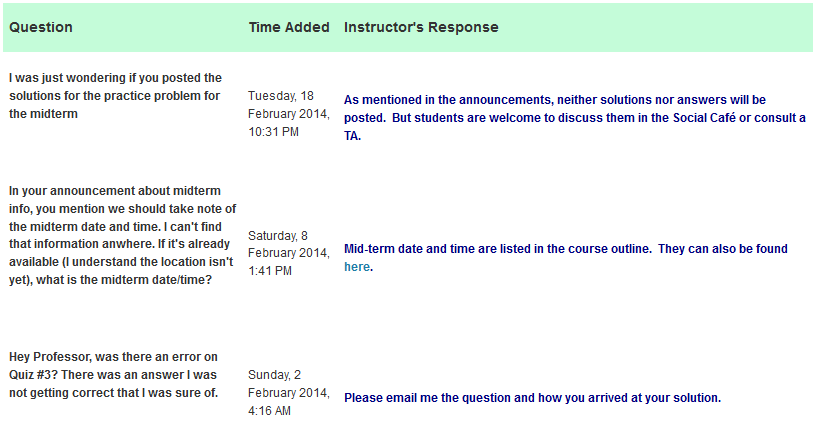 [Speaker Notes: Another potentially useful component you can include in online or blended courses is an “Ask the Instructor” forum, intended for course-related questions. This is a place where students can pose questions and everyone sees the Instructor’s response. This “levels the field” as all students have access to all questions and answers. 
 
Questions asked in this forum can help the instructor create a Frequently Asked Questions page for this and future offerings of the course. An FAQ page can help the instructor manage responses while serving as a helpful resource for students. 
 
If the discussion tool allows you to hide student names, this anonymity might encourage even more student participation.]
Student-teacher interactiononline
Promptly respond to students
Post regular announcements
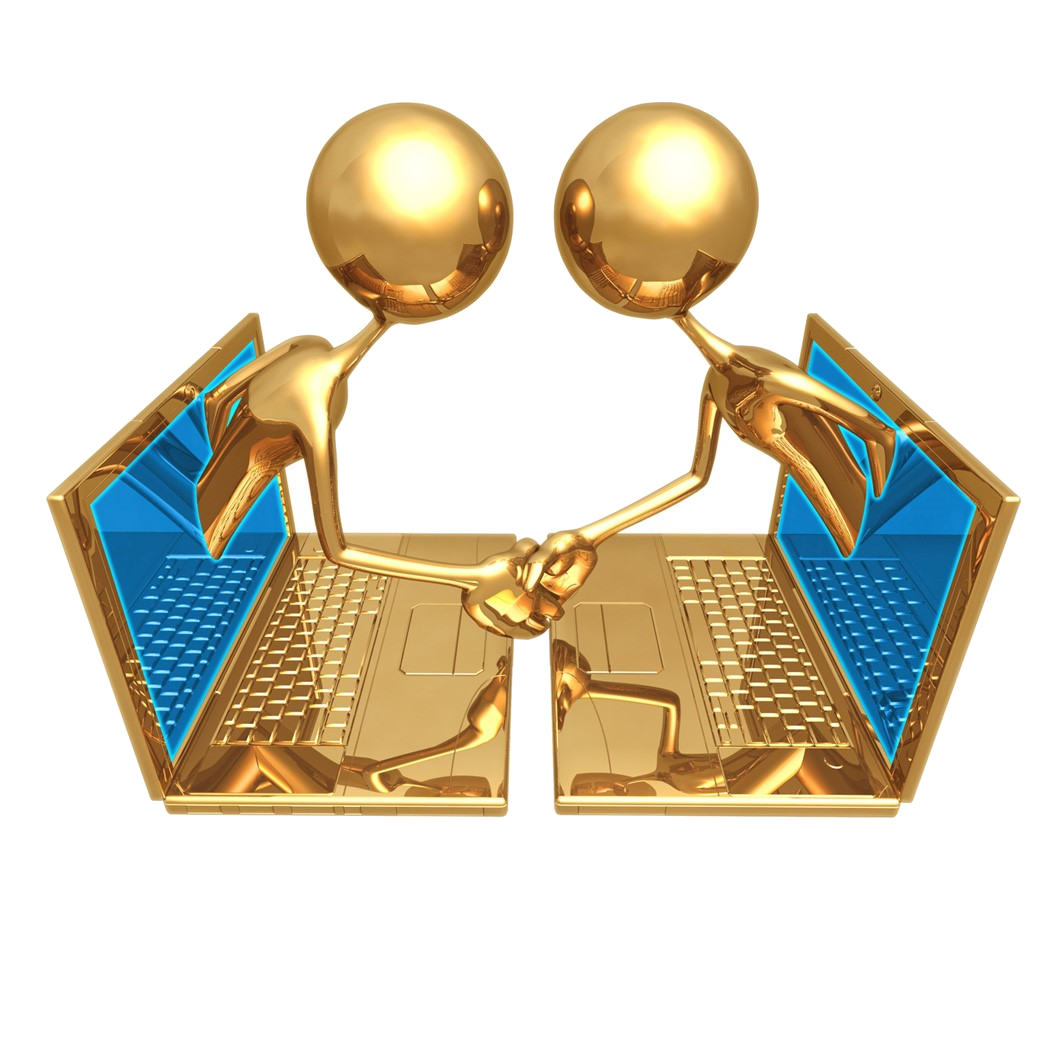 [Speaker Notes: It’s imperative that instructors’ presence is felt by students through the entire progress of an online course and that students frequently receive formative feedback from the instructor. 

One way to ensure your continued presence is to promptly respond to students when they post inquiries in discussion forums or send them by email. 
You can also post regular announcements introducing weekly topics, activities and upcoming assignments. This helps to improve student motivation. In addition, taking some time to mention current events related to the course keeps the content relevant and lets students know that you’re present and engaged, behavior that you want to model for them.]
Group Activity 2: Interaction
Group 1: Student-Student
Group 2: Student-Content
Group 3: Student-Teacher

Discuss and develop strategies for improving the assigned mode of interaction in the course
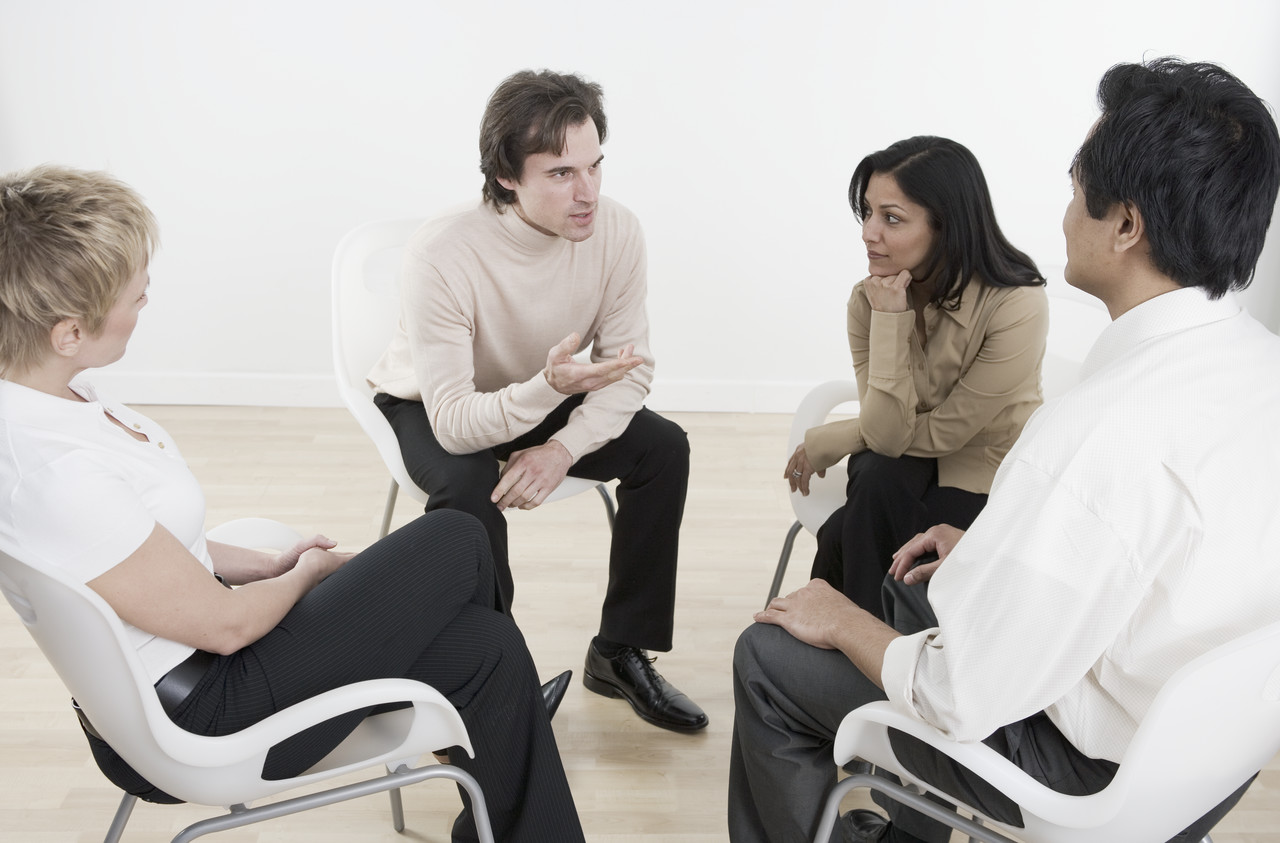 [Speaker Notes: Group participants (preferably 3-4 per group). Each group creates a list of strategies for improving the assigned mode of interaction in online or blended course and presents to the rest of the class using the available resources. Make sure that all responses are visible to all participants and collects the responses to post them in the online version of the course (if applicable).

Before the group presentations, encourage participants during discussion and group presentations to fill in the first three rows in the Handout with strategies for improving interaction in their selected unit/course.]
Engagement
Video

Strategies for engaging online students
[Speaker Notes: So far we’ve examined typical modes of interaction in the course. Once we decide which ones to put emphasis on in our course, the challenge is how to engage students and encourage them to take an active role in the learning process. This question will be explored in the following video.

Show the video Engaging Online Students (see Facilitator Guide for link to video) in which instructors talk about how to engage students in the online environment.]
Reflection
Can you think of a learning activity from a course you teach or have attended where students were very engaged in the learning process? 
While watching the video, did you recognize a teaching strategy that you could implement in your course design to further increase the level of engagement of your students?
[Speaker Notes: Give students 5 – 10 minutes to discuss answers to the questions on the slide.]
2. Motivation for learning
Why motivate?
Primary motivational states
Keller’s ARCS model for influencing learners’ motivation
[Speaker Notes: As the facilitator, you can prepare for this subtopic using the following references:

Promoting Interest and Motivation in Learning http://higheredbcs.wiley.com/legacy/college/smith/0471393533/web_chaps/wch03.pdfThis online resource describes techniques to promote interest and motivation for learning applicable to all learning outcome types and lesson formats. It describes four primary motivational states and the motivational qualities of the instruction. All quotes in this module, unless stated otherwise, come from this reading.
John Keller’s ARCS model http://www.arcsmodel.com/]
Why motivate?
“One of the most important tasks as teachers is to inspire and motivate students. We want them to embrace the course material, to enjoy and appreciate our academic discipline, and to be excited about the intellectual life”

(Boyle, Rothstein, 2008)
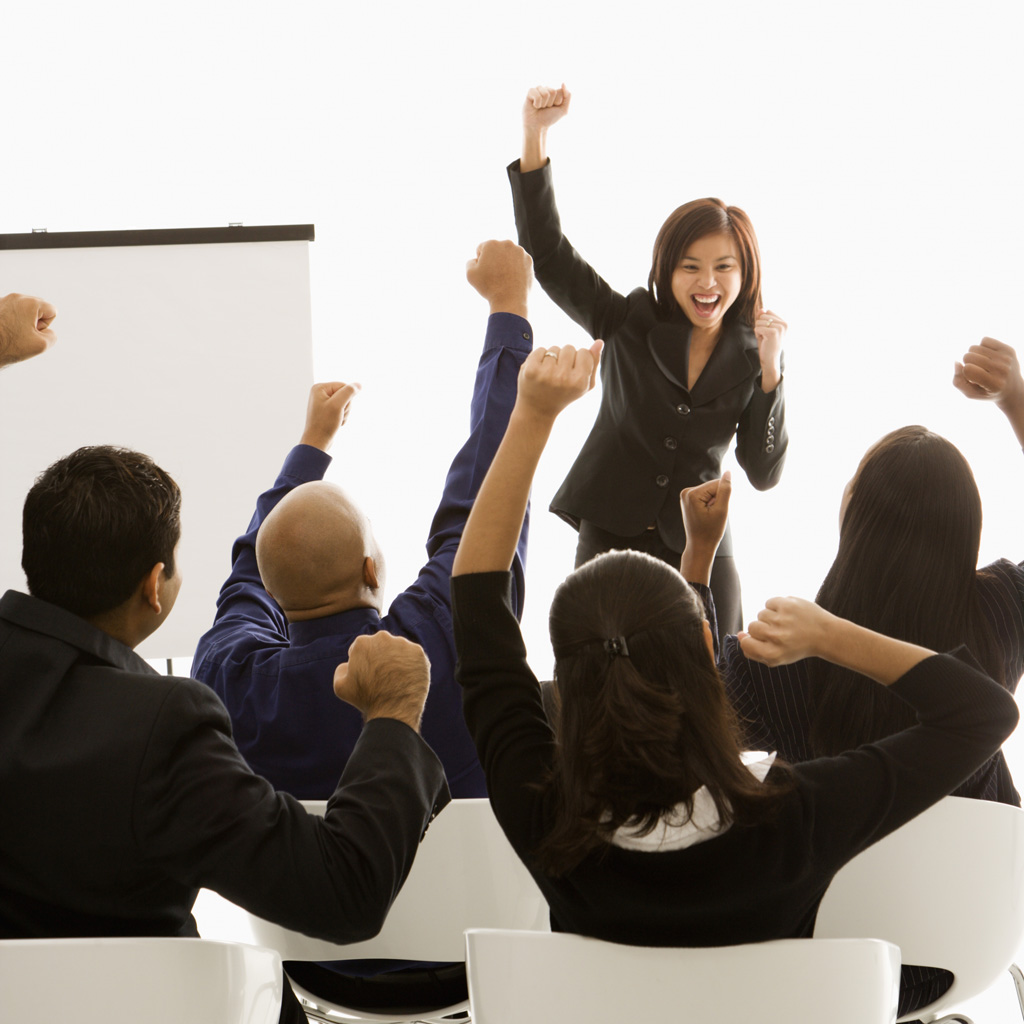 [Speaker Notes: Online learning environments post some challenges for student motivation because they lack the physical presence of the teacher and the dynamics of live classes. 
 
This is one of the first challenges new online teachers are faced with, particularly if they enjoy the live class environment and have established ways of successfully motivating students in that environment. 

Initiate a short discussion with a question: “Does a teacher need to be physically present to motivate?”
Challenge participants to think about the cases when they felt very motivated by a movie, book, TV interview or an article. Do you need to meet  the author to be motivated by his/her work? Remind participants of Gandhi, Mother Theresa, M.L. King; scientists, novelist, movie directors and athletes who can motivate us from distant places and times.]
Motivation
Video

Should we take student motivation into account when designing courses?
[Speaker Notes: This video includes interviews with people involved in higher education. The interviews focus on the importance of motivation for learning, and on the challenges instructors face if they decide to take student motivation into account when designing courses. Do you recognize any of your own concerns in these interviews?


Show the video Motivation in Learning (see Facilitator Guide for link to video) in which instructors discuss motivation.]
Motivation problems
Gaining attention
Increasing relevance
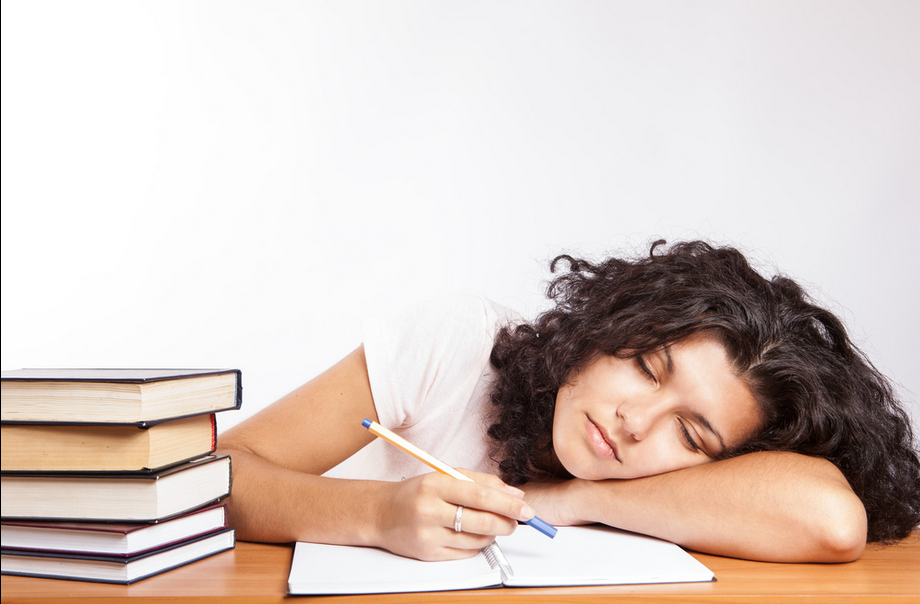 [Speaker Notes: Instructors encounter a wide range of challenges in regards to motivation of students - from trying to get the attention of an indifferent population of learners to working to increase the relevance of instruction for students who are already interested in a topic.
 
The students are motivated when they choose to attend to what is going on in instruction and to apply effort in learning from it.
 
In recent years, there’s been a shift in the study of motivation. Researchers interested in motivation have started to move away from reinforcement theories that emphasize extrinsic factors, like reward and punishment. Instead, their focus has turned towards intrinsic motivational factors that exist within the learner and that make learning personally rewarding.]
Four primary motivational states
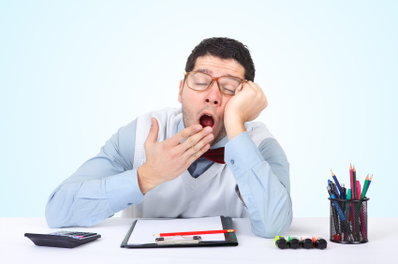 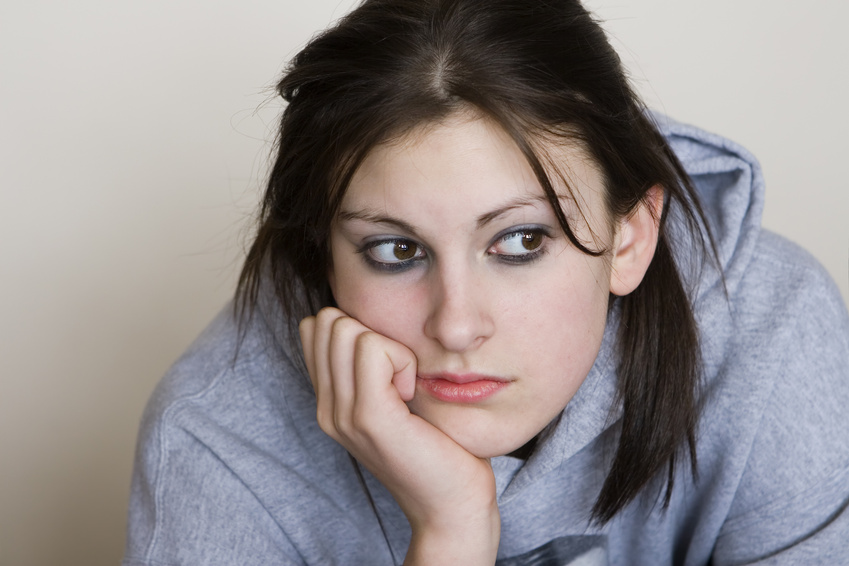 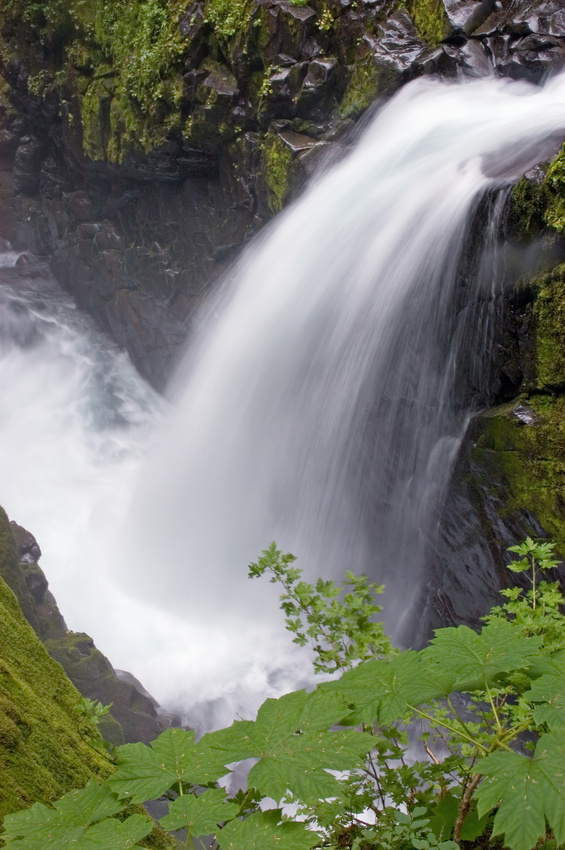 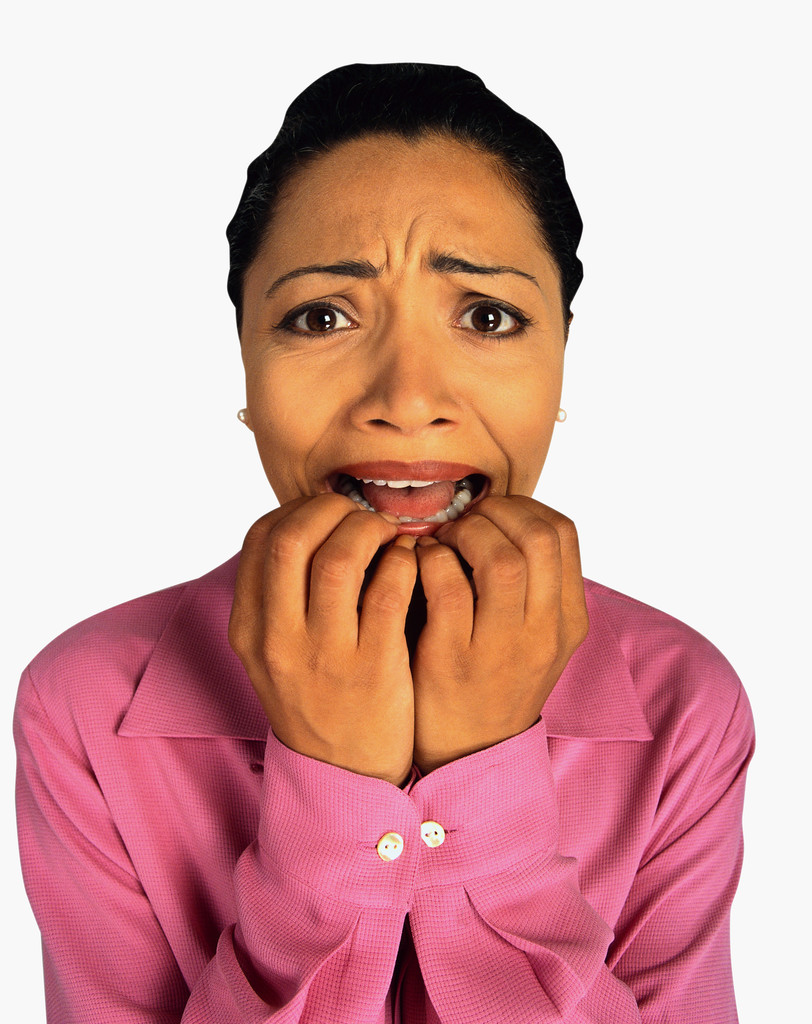 [Speaker Notes: Mihaly Csikszentmihalyi outlines a useful way to think about learners’ internal motivational states in his book, Flow: The Psychology of Optimal Experience. 

Based on his research, the ratio of the challenge involved in a task to a person’s perceived skill to do the task helps us to identify if the person is in one of the four primary motivational states. These states are apathy, boredom, anxiety, and flow. 

When a person has a low level of the skill required to complete a task that they don’t find very challenging, they’ll end up in a state of apathy. This means the person won’t be interested in the task.

If someone has a level of skill that’s above what’s required for a task and the task isn’t perceived challenging, this person will become bored. 

Tasks that are highly challenging produce different states. When a person is presented with a highly challenging task but feels like they don’t have the skill level necessary to complete it, they’ll end up in a state of anxiety.

Csikszentmihalyi considers flow as the ideal motivational state. This state is achieved when a person’s skill level actually corresponds with the challenges associated with a task.]
A state of optimal experience: “FLOW”
“FLOW occurs when an individual is engaged in a task that is perceived as challenging and that the individual feels in possession of sufficient skill to complete.”(Csikszentmihalyi, 1993)
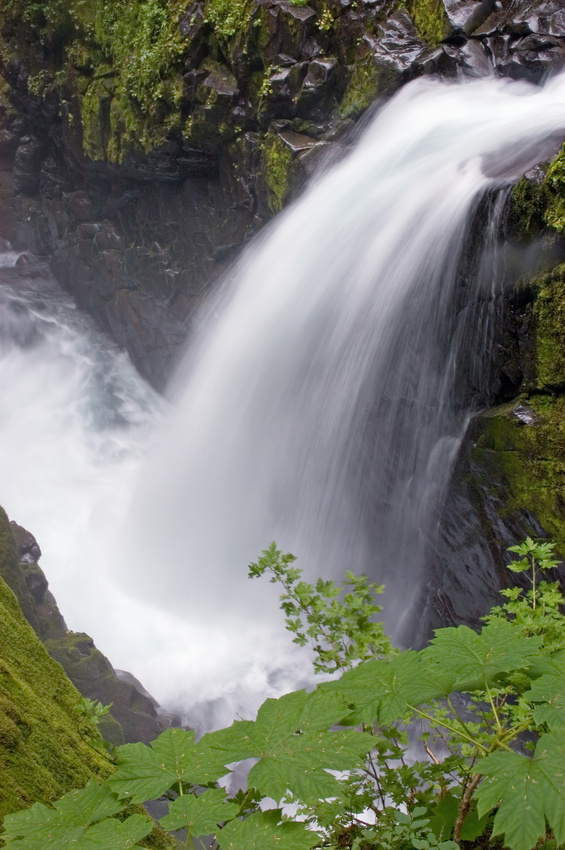 [Speaker Notes: As just mentioned, “Flow” is an ideal motivational state: it happens when we feel challenged but at the same time feel that we have the skills to tackle the challenge.
Csikszentmihalyi’s interest in flow emerged as he observed artists get so completely absorbed by the work they were creating that they forgot to eat, drink, or even sleep.
Of course, it’s a challenging task to design group instruction so that the majority of students are in the state of “flow” but the ratio of challenge and skill is something we have to consider when designing learning activities for a particular group of learners.

Show the previous slide again and ask a couple of participants to recall and share learning situations when they felt bored or anxious and to comment on their experience based on the table in the slide.]
Motivation
Video

Improving student motivation
[Speaker Notes: Now we’ll watch a video in which various instructors discuss strategies they’ve used to increase student motivation in their courses. As you watch this video, pay attention to the kinds of strategies that come up that you can use to improve student motivation in your course. 

Show the video Improving Student Motivation (see Facilitator Guide for link to video).]
How to motivate? four major conditions for motivation
Attention
Relevance
Confidence
Satisfaction
According to  John Keller’s ARCS model http://www.arcsmodel.com/
[Speaker Notes: We would ideally like to work toward getting all our students in a state of flow, so how do we do this? 

One model we can turn to is Professor John Keller's ARCS model outlining the strategies for influencing motivation to learn. He describes four major conditions for motivation. These conditions are Attention, Relevance, Confidence and Satisfaction and all of them are needed to make learning interesting, meaningful and appropriately challenging.]
attention
Attract and maintain students’ interest
Catch student’s attention by changes in instructional format, medium of instruction, layout and design of material, changes in interaction patterns 
Promote frequent engagement in problem-solving activities 
Increase student participation
[Speaker Notes: Instruction and learning activities must attract and maintain students' interest. You can catch students' attention with changes in instructional format, medium of instruction, layout and design of material, as well as changes in interaction patterns.
 
Other strategies for improving attention include promoting frequent engagement in problem-solving activities, and increasing student participation. 
 
Attention strategies should direct the learners' attention to a specific learning task. When teaching online it’s too easy to overuse media, such as images, sounds and videos as an attention-gaining technique. Doing this can actually diverge attention from learning. 
 
After we gain students' attention, we need to maintain it at an optimal level so that students don’t get bored or over-stimulated.]
Relevance
Tell learners how they will apply their existing skills in the new learning tasks
Relate learning to prior experience
Explain why what they are learning should be important to them
Explicitly relate instructional goals to the learner’s future activities
[Speaker Notes: There are some useful strategies you can implement to improve relevance of learning. For example, you can tell learners how they’ll apply their existing skills in the new learning tasks. You should also consider relating students’ new learning to prior experience. 

Another strategy to consider is explaining why what they’re learning should be important to them. Finally, you can take the time to explicitly relate instructional goals to students’ future activities. 

These kinds of strategies are intended to help students understand and internalize the value of what they’re learning.]
Confidence
Clearly state the learning goals 
Incorporate self-evaluation tools and provide explanation of the criteria used for evaluation
Sequence learning material in order of increasing difficulty
Point to strategies for planning the work productively
Ensure that learners know their success will be a product of their effort
[Speaker Notes: There are also some useful strategies you can implement to improve students’ confidence. For example, making sure that you clarify the learning goals associated with a course or task is really important, especially when it’s combined with a boost in students’ internal belief that they can actually reach this goal at their current level as learners. 

You might also want to consider including tools in your course, such as rubrics, that students can use to evaluate their own performance along with explanations of the specific criteria they’re using or that you’ll be using to evaluate their work. This might help to make the task feel more achievable. 

Breaking up the learning into manageable sequences that build on each other is also essential for building student confidence. This is one way of keeping them in a motivational state of “flow”. 

Being able to plan and manage work is a skill that can definitely boost students’ confidence. It’s also a skill that some might still be developing. Where possible, take some time to point them to strategies they can use to plan their work productively. 

Remind students that their success is a result of their learning and the work they’ve put in, so that they can build a sense of accomplishment when they succeed.]
Satisfaction
Let students use their skills in realistic settings as soon as possible
Allow students who have mastered a task to help students who are falling behind
Support student success with motivating feedback immediately following task performance
Schedule frequent reinforcement at first and intermittent reinforcement later
[Speaker Notes: The last category of the ARCS model is satisfaction. There are lots of strategies you can use to help increase student satisfaction. These strategies tend to affect motivation by managing the consequences of student activity and learning.

To start with, try to find ways for students to use their skills in realistic settings as soon as possible. You can also build student satisfaction by getting them to work together as colleagues, rather than to consider each other as competition. For example, you might want to get students who’ve mastered a specific task to help those who are struggling.  

You can increase student motivation by taking a little time to give them some positive feedback as close as possible to their completion of a task.
Finally, make sure to reinforce students learning frequently at the beginning of program of study and more intermittently as they proceed through the program or task.]
Group activity 3: motivation
Group 1: Attention
Group 2: Relevance
Group 3: Confidence

Discuss and develop strategies for improving the assigned condition for motivation in the course
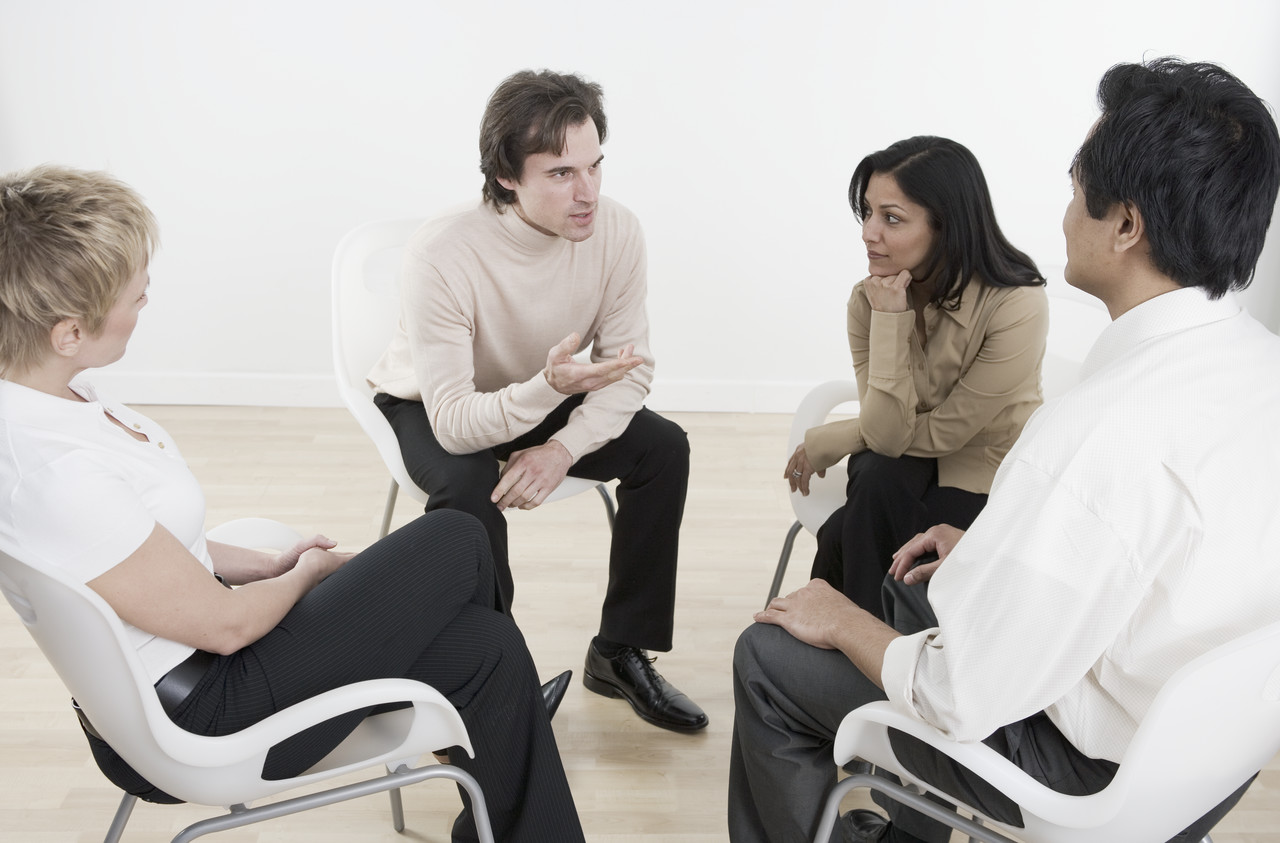 [Speaker Notes: Ask participants to get into the same groups as before. Each group creates a list of strategies for improving the assigned condition for motivation and presents to the rest of the class in the same manner as in the previous activity. You can collect the responses and posts them in online version of the course (if applicable).

During the activity, encourage participants to fill in the second three rows in the Handout with strategies for improving motivation in their selected unit/course.]
Teaching Online
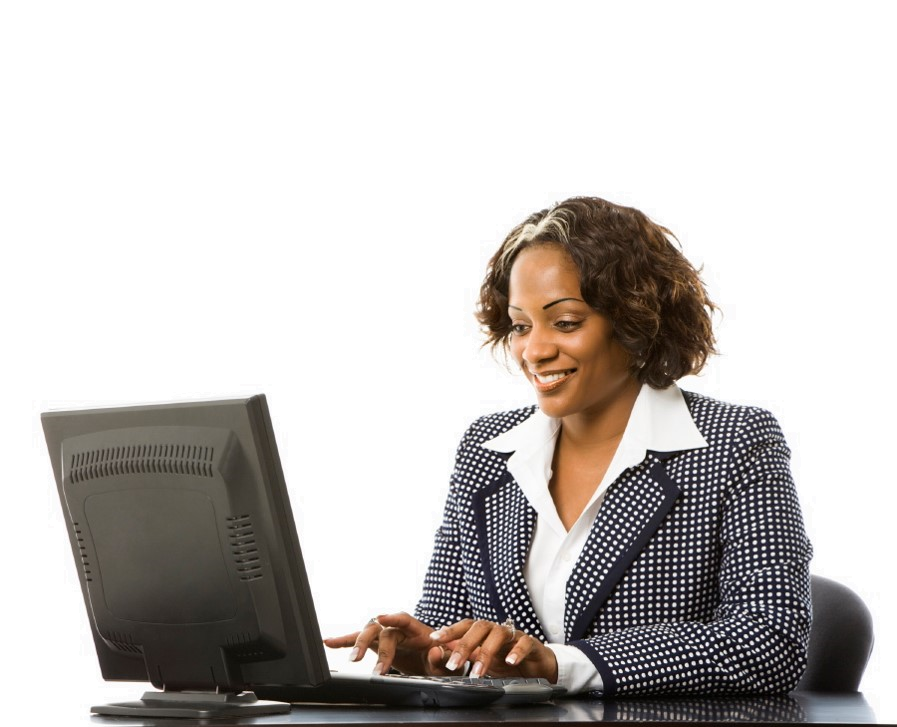 [Speaker Notes: When you move toward online teaching, you’ll necessarily end up with some new educational possibilities that you didn’t have in your live classes. Although these possibilities might involve things that are unfamiliar, they’re worth embracing and following through on. 

It might feel like you’re going through a bit of trial-and-error at first, but that’s ok. You’ll probably have support from instructional designers, educational technologists or other instructors at your institution who already have some experience with online teaching. 

As soon as a course is finished, it is important to go back and evaluate the success of new strategies you have implemented and try to decide what things you might want to do differently next time around, in order to improve the experience both for your students and yourself as a teacher.]
Teaching for the Future
[Speaker Notes: Teaching always implies impacting the future. Today’s students will be the ones to solve problems created by past generations. In the rapidly changing world, this will require life-long learning, including learning in different modes, places and environments such as online environments which can offer tremendously accessible, adaptive and mobile learning opportunities for 21st Century learners.]
Summary
Create opportunities for interaction and engagement through different modes of interaction
Keep an active presence so learners feels connected and supported
Motivate students to enhance their learning
Build learners’ interest in learning and confidence in their abilities to help move them toward the ideal motivational state of flow and prime them for further learning
[Speaker Notes: Summarize the main points from the session. Use examples from earlier discussion with participants if possible.

As a summative assessment, you can ask participants to elaborate on their responses from the Handout while including the rationale for the selected strategies based on content and activities in this module, then to submit it as a 3-5 page paper .

Note: This concludes the module. There is a separate module called “Gamification in Education” that combines the three subtopics covered in this module (interaction, engagement and motivation) and includes a fun activity. However, the topic of gamification is still very new to many educators so it is left to a facilitator to decide if s/he wants and has time to include that module.]
Thank you
Questions?
Comments? 
Help?

Contact information – facilitator’s and departmental
references
Anderson, T. (2003). Getting the Mix Right Again: An updated and 	theoretical rationale for interaction. The International Review of 	Research in Open and Distance Learning. 4 (2). Retrieved from 	http://www.irrodl.org/index.php/irrodl/article/view/149/230.
Anderson, T., Miyazoe, T. (2010). The Interaction Equivalency Theorem. 	Journal of Interactive Online Learning, 9 (2), 94-104. Retrieved 	from http://www.ncolr.org/jiol/issues/pdf/9.2.1.pdf.
Boyle, E., Rothstein, H. (2008). Essentials of College and University 	Teaching: A Practical Guide. 3rd ed. Vancouver, BC: Proactive Press.
Csikszentmihalyi, M. (1993). The Evolving Self: A Psychology for the 	Third Millennium. New York, NY: HarperCollins.
Edith Cowen University, Centre of Learning and Development. What is 	Active Learning? Retrieved from 	http://intranet.ecu.edu.au/__data/assets/pdf_file/0005/491189/A	EL-What-is-Active-Learning-Summary-video.pdf
references
Harvard Magazine. (2012, February 9). Eric Mazur shows interactive 	teaching. Retrieved April 9, 2014, from  	http://www.youtube.com/watch?v=wont2v_LZ1E.
Keller, John. (2013, September 17). John Keller’s ARCS model. 	Retrieved from http://www.arcsmodel.com/.
Northwest Iowa Community College. (2011, February 8). What is 	Active Learning? Retrieved April 9, 2014, from 	http://www.youtube.com/watch?v=UsDI6hDx5uI.
Smith, P.L, Ragan, T.J. Promoting Interest and Motivation in Learning. 	Retrieved from 	http://higheredbcs.wiley.com/legacy/college/smith/0471393	533/web_chaps/wch03.pdf.